Actualisation de la prise en charge des pneumonies aiguës communautaires del’adulte
Jeu de diapositives réalisé par le comité des référentiels de la SPILF 
le 12/03/2025
Collaboration
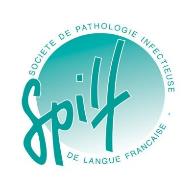 Société de Pathologie Infectieuse de Langue Française 
Société de Pneumologie de Langue Française
Société Française de Médecine d’Urgence
Société Française de Microbiologie
Société Française de Radiologie
Société de Réanimation de Langue Française
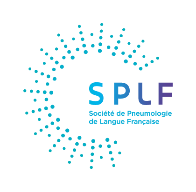 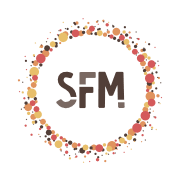 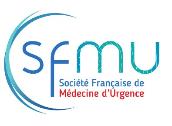 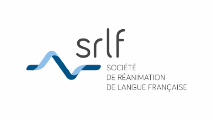 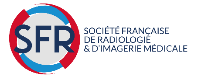 Introduction/contexte
Nouvelles modalités de prise en charge initiale des Pneumonies Aiguës Communautaires (PAC) de l’adulte en ambulatoire et à l'hôpital, ainsi qu’en cas de forme grave, sans recommandation spécifique pour les soins critiques 
Ces recommandations ne concernent pas les infections respiratoires d'étiologie virale (grippe, SARS-CoV-2, virus respiratoire syncitial…) sans signes de surinfection bactérienne, ni les pneumonies d'inhalation 
Les patients porteurs d’une dilatation des bronches (liées ou non à la mucoviscidose) sont exclus de ce texte
Le volet prévention des PAC n’est pas abordé 
L'algorithme décisionnel pour le lieu de prise en charge et les scores de gravité n'ont pas été revus (consulter les recommandations 2010)
Définition : Pneumonie grave
PAC grave : si présence d'un critère majeur ou au moins 3 critères mineurs (selon ATS/IDSA 2023)
* FiO2 estimée par la formule : FiO2 = (0,21 + 0,03 x débit O2 (L/min)
† Due à l'infection seule (i.e., pas la chimiothérapie anticancéreuse)
Quelle imagerie réaliser à visée diagnostique ?
PAC ambulatoires : radiographie de thorax ou échographie pleuropulmonaire 
Obtention dans un délai court (< 3 jours)
Si forte présomption de PAC bactérienne, ne pas retarder l'antibiothérapie 
En cas de normalité, reconsidérer le diagnostic de PAC et donc l'antibiothérapie 
PAC hospitalisées : radiographie de thorax ou échographie pleuropulmonaire
Scanner en cas de doute diagnostique
Echographie pleuropulmonaire : 
Outil diagnostique fiable (si praticien formé et expérimenté)
Particulièrement indiquée pour un patient présentant une insuffisance respiratoire aiguë
Quelle indication au dosage des biomarqueurs : CRP et PCT ?
Non recommandé (ni pour le diagnostic, ni pour le suivi)
Quand réaliser la recherche d’antigénurie légionelle et pneumocoque ?
PAC hospitalisées non graves : antigénurie Legionella si arguments évocateurs
PAC hospitalisées graves : antigénurie Legionella et pneumocoque
Quand réaliser un prélèvement respiratoire à visée bactériologique ?
ECBC en cas de PAC hospitalisées non graves si secrétions muco-purulentes et particulièrement si :
Antibiothérapie non conventionnelle probabiliste envisagée 
Antécédents connus d’infection respiratoire à SARM ou à Pseudomonas aeruginosa 
Antibiothérapie parentérale dans les 3 derniers mois
Non réponse au traitement antibiotique de première ligne et/ou évolution défavorable (72h)
PAC hospitalisées graves : réaliser un examen direct microscopique après coloration de Gram et mise en culture à partir d'un prélèvement respiratoire (AT*, PDP** ou LBA***, à défaut expectoration de bonne qualité)
*AT : Aspiration Trachéale; **PDP : Prélèvement Distal Protégé; ***LBA : Lavage Broncho-Alvéolaire
Quand réaliser un test moléculaire au cours des PAC ?
Patients hospitalisés (selon le contexte épidémique) : il est recommandé de faire une PCR virale  (recherche virus Influenza A/B, VRS et SARS-CoV-2)
Indications des PCR multiplex :
Comorbidités à considérer dans le choix d'une antibiothérapie probabiliste pour une PAC
Une seule comorbidité suffit à modifier le choix de l'amoxicilline comme antibiothérapie probabiliste

L'âge sans comorbidité n'est pas un critère à prendre en compte

L'asthme n'est pas une comorbidité modifiant de choix de l’antibiothérapie probabiliste
* sauf nitrofurantoïne, fosfomycine orale, pivmécillinam ; **AVC, Parkinson, Démence, SEP… ; ***corticoïdes systémiques ≥ 10 mg/j, autres traitements immunosuppresseurs, asplénie, agranulocytose, infection par le VIH avec une numération lymphocytaire T CD4  200/mm3, déficit immunitaire primitif…; ****Oxygénothérapie Longue Durée
Quelle antibiothérapie des PAC en ambulatoire ?
Uniquement si allergie grave aux bêta-lactamines et pas d'autre possibilité thérapeutique : lévofloxacine
Lors de la réévaluation à H72 
En cas d'échec de l'antibiothérapie par bêta-lactamine : relais par un macrolide.
En cas d'échec de l'antibiothérapie par macrolide : relais par une bêta-lactamine (amoxicilline ou amoxicilline-acide clavulanique ou C3G injectable selon la présence de comorbidités)
Quelle antibiothérapie probabiliste des PAC non graves en hospitalisation ?
Lévofloxacine : uniquement si allergie grave aux bêta-lactamines ou si contre-indication aux macrolides en cas de suspicion de bactérie atypique
Quelle antibiothérapie des PAC en cas de suspicion ou confirmation de bactérie atypique chez l'adulte ?
Macrolides : azithromycine, clarithromycine, roxithromycine, spiramycine
Quelle antibiothérapie des PAC graves ?(en l'absence de facteur de risque d'infection à Pseudomonas aeruginosa)
Quelle ATB probabiliste ou documentée des PAC graves à Staphylococcus aureus secréteur de toxine de Panton Valentine ?
Tableau évocateur de PAC grave à S. aureus secréteur de toxine de Panton Valentine :
Contexte post-grippal, gravité, présentation évocatrice : hémoptysie, leucopénie, rash cutané et pneumonie nécrosante (nodules multiples, images excavées)

*clindamycine : active sur la plupart des bactéries atypiques mais pas sur toutes les souches de légionelle
Quelle posologie d’antibiotique ? (en l’absence d’insuffisance rénale)
Quelle durée de traitement antibiotique ?
Un traitement supérieur à 7 jours doit être argumenté (ex : complications)
Quand prescrire une association antibiotique ?
PAC graves : bithérapie probabiliste associant une bêta-lactamine (C3G : ceftriaxone ou céfotaxime) et un macrolide
Désescalade rapide vers une monothérapie par bêta-lactamine en l'absence d'argument en faveur d'une bactérie atypique 
Bithérapie non recommandée dans les PAC si documentation bactériologique (y compris à L. pneumophila), à l'exception des pneumonies graves à Staphylococcus aureus secréteur de toxine de Panton Valentine 
PAC grave à Staphylococcus aureus secréteur de toxine de Panton Valentine : ajout d’un antibiotique avec activité anti toxinique (sauf si monothérapie par linézolide)
[Speaker Notes: Désescalade]
Quand prescrire une Bêta-lactamine anti Pseudomonas aeruginosa ?
PAC non graves, si
Colonisation et/ou infection respiratoires récentes (< 1 an) documentées à P. aeruginosa
PAC graves, si
Colonisation et/ou infection respiratoires récentes (< 1 an) documentées à P. aeruginosa
Ou Antibiothérapie parentérale récente (< 3 mois) ou BPCO grave ou bronchectasies ou trachéotomie
Modalités
Céfépime ou pipéracilline-tazobactam en première intention en l'absence de colonisation préalablement documentée avec antibiogramme disponible
Prendre en compte le dernier antibiogramme disponible pour le choix de la bêta-lactamine utilisée dans le cadre du traitement probabiliste (en cas de colonisation et/ou infection préalablement documentée)
Réaliser des examens bactériologiques en cas de prescription probabiliste d'une bêta-lactamine active sur P. aeruginosa afin de faciliter la réévaluation de l'antibiothérapie et la désescalade
Ajouter une molécule active sur les bactéries atypiques en cas d’antibiothérapie probabiliste d'une PAC grave chez un patient à risque de P. aeruginosa
Quand prescrire une corticothérapie systémique?
PAC graves
En l’absence de : 
Myélosuppression, 
Pneumonie d'inhalation 
Etiologie grippale 
Modalités :  Hémisuccinate d'hydrocortisone 
Dans les 24 heures suivant l'apparition des signes de gravité 
Posologie de 200 mg/j (IVSE) : J1-J4
J4 : réévaluation puis décroissance 
Durée totale (fonction de la réévaluation) : 8 à 14 jours
Quelle imagerie de contrôle et à quel moment ?
Scanner thoracique
A H72, si non-amélioration ou aggravation
Après un délai d'au moins 2 mois, si présence de facteur de risque de cancer broncho pulmonaire : âge ≥ 50 ans associé à un tabagisme (≥ 20 paquets-année actif ou sevré depuis moins de 15 ans) après information du patient dans le cadre d'une décision partagée
Nouveautés
Echographie pleuro pulmonaire possible en première intention pour le diagnostic
Scanner thoracique en cas de doute diagnostique
Indication limitée des tests respiratoires moléculaires 
L’âge isolé n’est pas une comorbidité modifiant l’antibiothérapie probabiliste
En cas de non amélioration à 72h de bêta-lactamine : relais (et non ajout) vers macrolides
Durée antibiotique de 3j si patient stable à J3
Indication de l’hémisuccinate d’hydrocortisone en cas de PAC grave
Indication du scanner de contrôle à > M2 si facteur de risque de cancer pulmonaire